VHA Suicide Prevention InitiativeAligning Metrics and Initiative FrameworkTalking Points – Fireside Chat – August 2, 2017
#3 Partner Across Communities
#4 Lethal Means Safety
#5 Improve Access
#2 Know All Veterans
#1 Improve Transition
Suicide Prevention Declaration and local challenge
Clear, consistent communication about suicide prevention
S.A.V.E. Training for Veterans, families, and staff
Improved risk identification and safety planning
Partnerships with gun advocacy groups around safety
Naloxone kits widely available
Lethal Means Safety
Mental Health services for Other Than Honorable
VA Medical Centers offer open access to Mental Health
Expand “Press 7” connection to the Veterans Crisis Line
Evidence Based and Treatment Engagement
Major Themes
Expand pre- and post separation services
Expedite VA enrollment
Comprehensive review of all Veterans who have died
Federal, state, and local identification and recognition of Veterans
Increase use of predictive analytics for suicide risk
Increasing Use of STORM,  Opioid Safety, and MAT for OUD
Local Community Gun Shop Partnership
Expansion of Gunlock Program
Safety Planning Templates
Psych Armor
Open Idea Innovation Challenge
VA/DOD Conference
VA/DoD MOA
Auto Enrollment
Transition Reboot
MH Hiring Initiative
Tele-mental Hubs
Post-Discharge Engagement
Partnerships
Release of State Data Sheets
Computerized Assessment and Treatment Development
Community Level Engagement
Mayor’s Challenge
SSSP
Law Enforcement
SAMSHA
VEO Partnerships
CVEB
VSO Engagement
Durkheim Project
Shark Tank Expansion
Special Projects
Proposed Metric
and Goal
% of high risk Veterans transitioned from DoD to VA Services
Goal: Increase % over TBD baseline
% of VHA employees with optimal deployment (per revised guidelines) of SAVE training
Goal: 100% of Staff trained
% of unique indicated VHA patients who have received naloxone kit
Goal: Increase % of Veterans who Receive kit above current 80%
Knowing the 20 Splash Metric
Goal: Reach out to the  full “20” at risk for Suicide
% of facilities with outpatient clinical MH staff  to 1000 MH patient ratios above Minimum level
Goal: Increase % above current 35%
8/1/2017
1
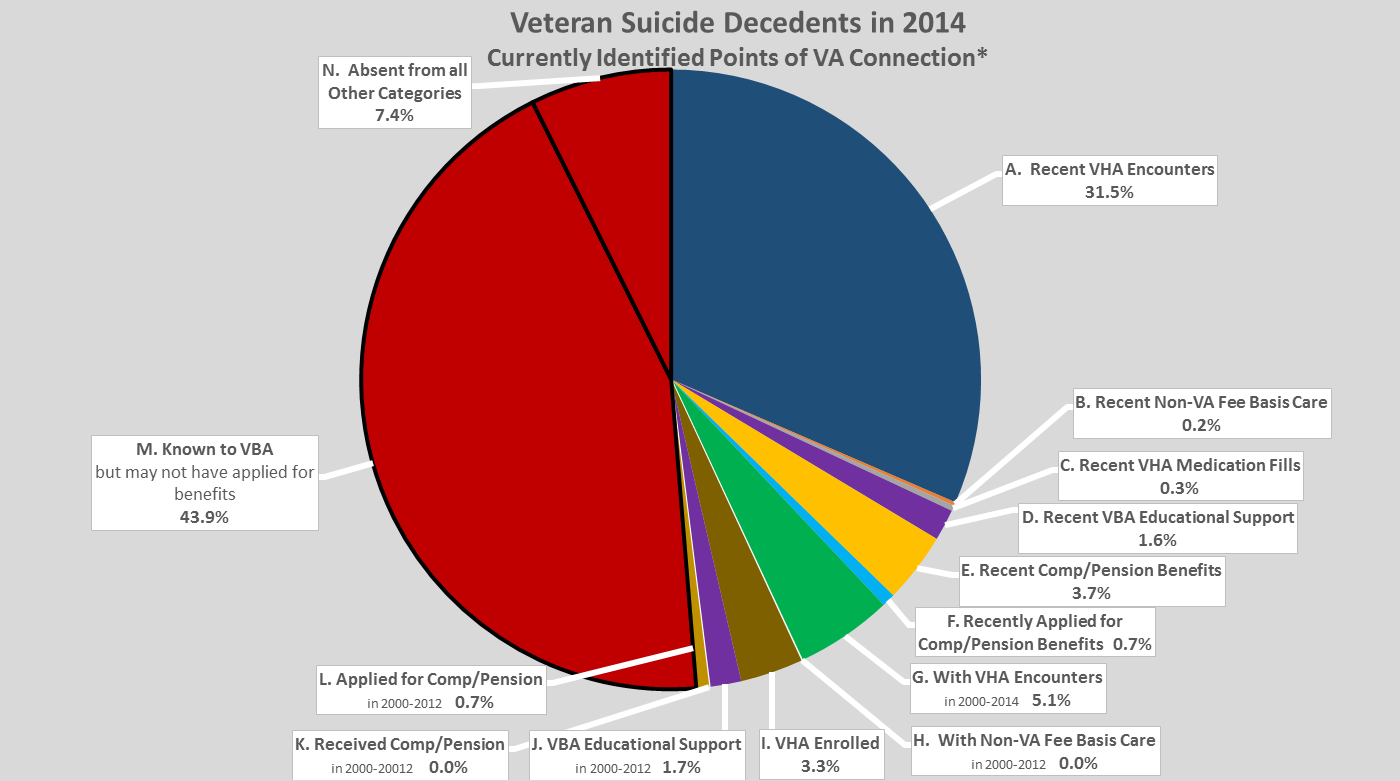 Talking Points
For Internal VA
Use – Not for
Publication or 
Official Release 
August 2, 2017
2
8/1/2017
Process for learning more and reducing the number of Veteran suicides per day
Analyze the 20 Per Day
Implement Strategies
Identify how to make an impact
Communications OverviewBe There
Central Messaging Platform:  ‘Be There’ – everyone has a role to play in Suicide Prevention!
Charge: Coordinate and cross-leverage all Suicide Prevention communication campaign messaging and communication  vehicles in order to enhance deployment impact 
Description:  The Office of Mental Health and Suicide Prevention launches a major suicide prevention campaign beginning in September 2017.  This is a multi-pronged approach combining internal and externally facing messaging, outreach, and training.
Approach
Medical Center & VISN Leadership; Clinicians, Front Line Staff
Internal Facing Communication
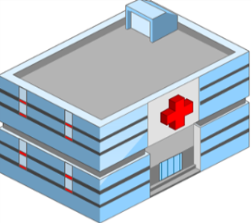 External Facing Communication
Veteran Communities  , Veteran Family & Support Systems, Community Partners
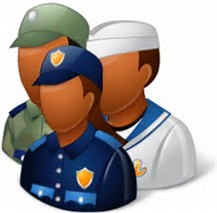 Communications Overview Be There
Leading  & Assessing : 
Identifying,  Consolidating and Leveraging Communications
Aligning Communications: VHA, OMHSP, and Suicide Prevention Program Office Strategy
Implementing  Plan: Measuring , Monitoring, Adjusting
Draft Modernization Proposal Design Phase 1 SummaryMental Health and Suicide Prevention
6
Draft Suicide Prevention DeclarationFor Feedback and Discussion
Suicide Prevention Declaration - “Be There”

We are committed to be there, to save lives, and to promote the health and well-being of all who have served in the United States Military by:
Believing that suicide is preventable and that one suicide is one too many
Pledging that suicide prevention is everyone’s business
Knowing and offering connection to every Veteran living in our community
Asking about, listening, and understanding the challenges faced by Veterans. 
Connecting Veterans with people and resources who can address their needs
Offering immediate help if they are in crisis and sustained care until it is resolved
Supporting families, friends, providers, and all those affected by suicide
Promoting safety for Veterans, families, and loved ones
Learning everything we can to prevent suicide
Being unwavering in our action to show that no Veteran is alone or without hope